Highlights
Healthentic Report
 
 Importance of Preventive Care

 Reminders:
 Right Start 4 Kids®
Healthy Smile, Healthy You®
 Virtual dental visits available through TeleDentristry.com
 Discounts on hearing aids available through Amplifon
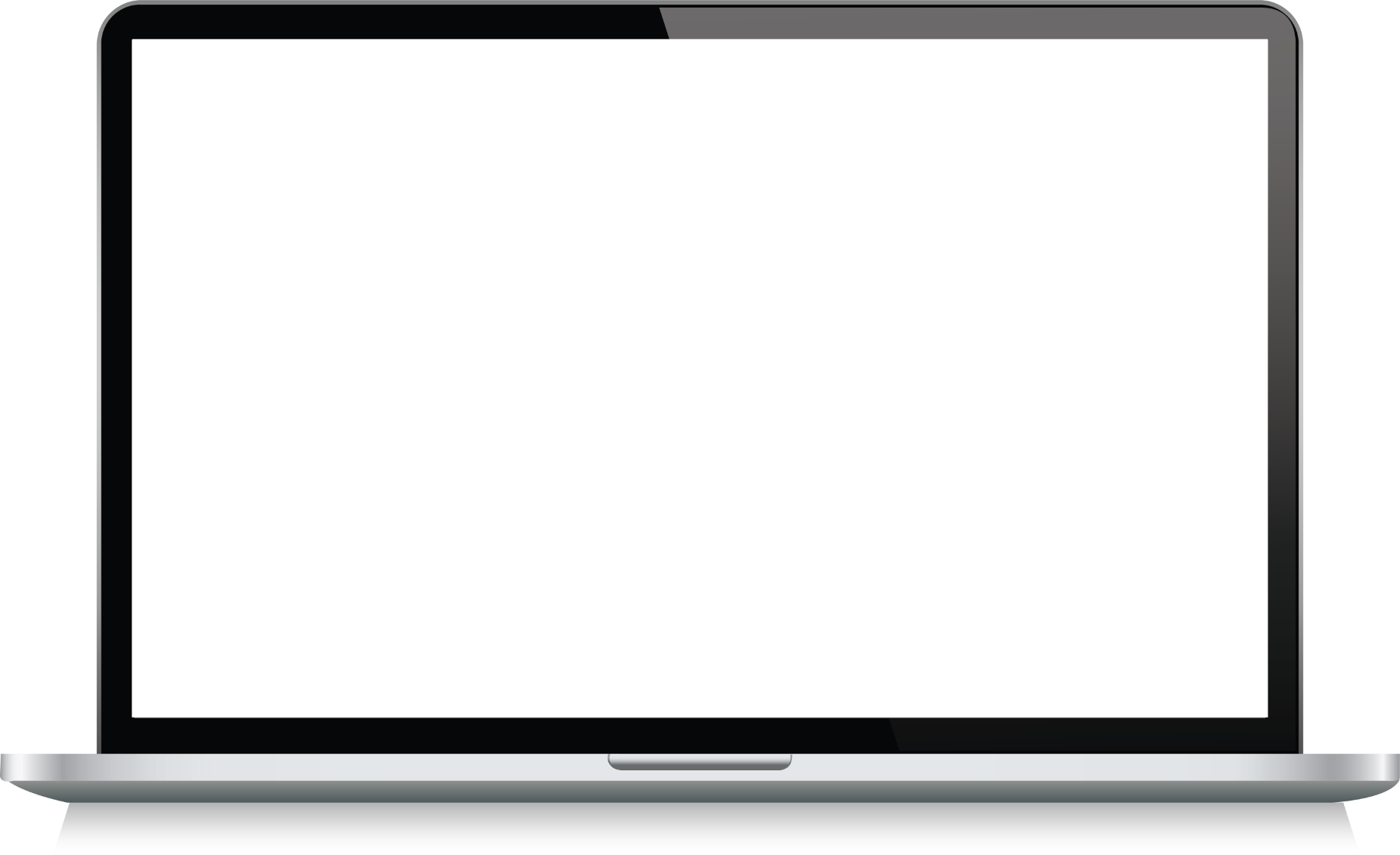 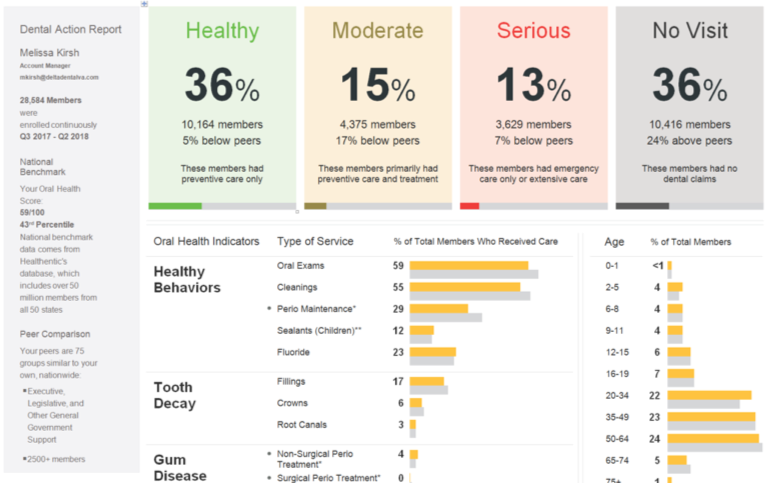 Healthentic Dental Action Report
Benchmarks against peers of same industry and size both nationally and locally
Tied utilization to health categories
See historical trends and measure results
Provides opportunity to respond to behavior
Categories
38% of members are considered “Healthy”
DDVA Book of Business: 33%
39% of members didn’t see at dentist in the last plan year compared to 28% in 2021
17% of members have not seen a dentist in two years
DDVA Book of Business: 43% and 23%
The majority of No Visit members are age 20 and older
20 to 49 is typically the highest concentration
The Cost of No Visits
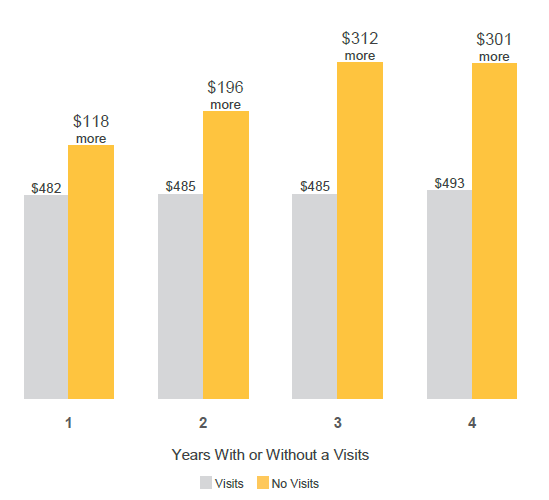 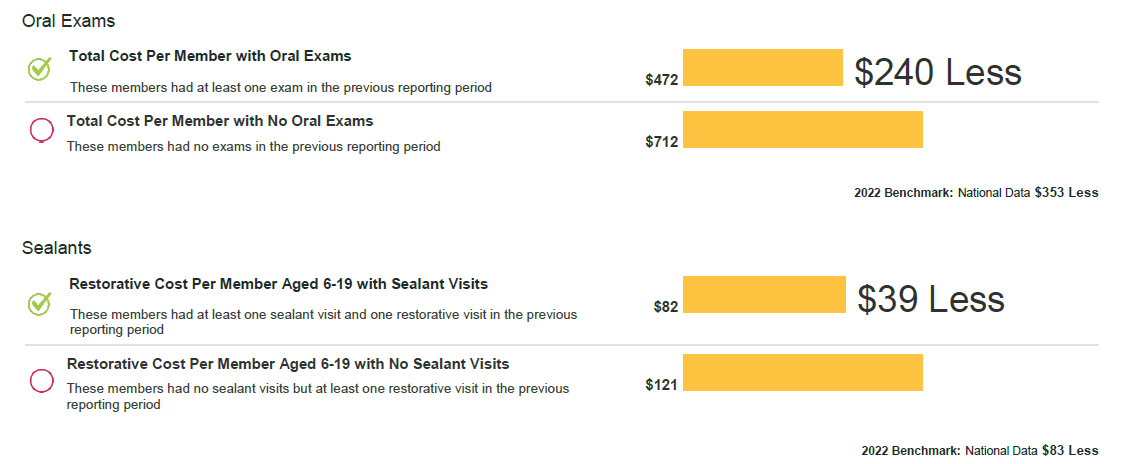 Oral Health & Overall Health
120+ diseases may be first detected by dental exam

Early detection can make treatment easier, less costly, and possibly lifesaving
Prevention First
Diagnostic and Preventive services such as cleanings, exams, and x-rays do not count towards the annual maximum
 This means, even if you use your full annual maximum during the year for other services, your preventive services will still be covered at 100%
 Included in Comprehensive, Indemnity, and Basic plans











*The example shown is for illustrative purposes only.
WITHOUT PREVENTION FIRST
Diagnostic and Preventive treatment
(twice annually)

Delta Dental 		Member		   Max
   Pays		  Pays		Remaining
   $190		   $0		 $1,310
_______________________________________________________
WITH PREVENTION FIRST
Diagnostic and Preventive treatment
(twice annually)

Delta Dental		Member		   Max
   Pays		  Pays		Remaining
   $190		   $0		 $1,500
Right Start 4 Kids®
Removes cost barriers
 Preventive and Diagnostic services are already covered at 100% with no deductible
 RS4K provides 100% coverage with no deductible for:
Basic services
Major services
 Available to children up to age 13
 Must see an in-network provider

*Applicable plan limitations, exclusions, and annual maximums still apply
*Orthodontic services are not eligible for the 100% coverage level
Included 
Benefit
Healthy Smile, Healthy You®
Healthy Smile, Healthy You® provides additional dental benefits beyond your plan limit, per benefit period for the following health conditions that are connected to oral health:
Pregnancy
Diabetes
High risk cardiac conditions
Cancer treatment 
Weakened immune systems
Kidney failure or dialysis

You must enroll before taking advantage of this benefit. You can download the enrollment form at DeltaDentalVA.com.
Included
Benefit
Delta Dental – Virtual Visits
Delta Dental – Virtual Visits provides access to dentists 24/7, 365 
online DeltaDentalVA.com  
over the phone 866-256-2101

Members may use service when they:
Have a dental emergency, but do not have a dentist,
Need access to a dentist after hours, 
Would like to consult a dentist while traveling.

*A teledentistry visit counts as a problem-focused exam.
IncludedBenefits
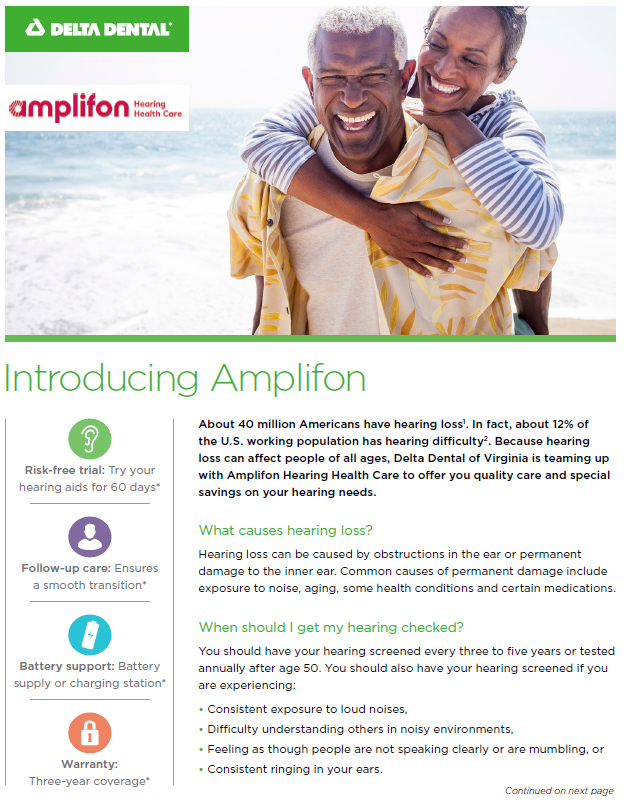 How to Access Your Hearing Program
Call Amplifon at 877.593.0051 
 Amplifon will explain the program details and help you take a virtual hearing assessment to confirm the presence of hearing loss 
 If loss is detected, Amplifon will help you schedule an appointment with a provider near you 
 Amplifon will send information to you and the provider, ensuring your program is activated 

For more information, call 877.593.0051 or visit www.amplifonusa.com/lp/deltadentalva
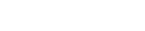 Pre-Determination of Benefits
Recommended – but not required
 For services of $250+
 Process: 
Dentist submits to Delta Dental to include proposed treatment plan
Delta Dental processes like a claim form (turnaround time 5-7 business days )
Statement mailed to dentist and subscriber – indicating reimbursement amount

Allows members to make an informed decision prior to having services rendered!